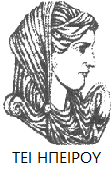 Ελληνική Δημοκρατία
Τεχνολογικό Εκπαιδευτικό Ίδρυμα Ηπείρου
ΜΕΘΟΔΟΛΟΓΙΑ ΕΡΕΥΝΑΣ
Ενότητα 2 : Aναστοχασμός και Νοσηλευτική Έρευνα 

Δρ. Στέφανος Μαντζούκας
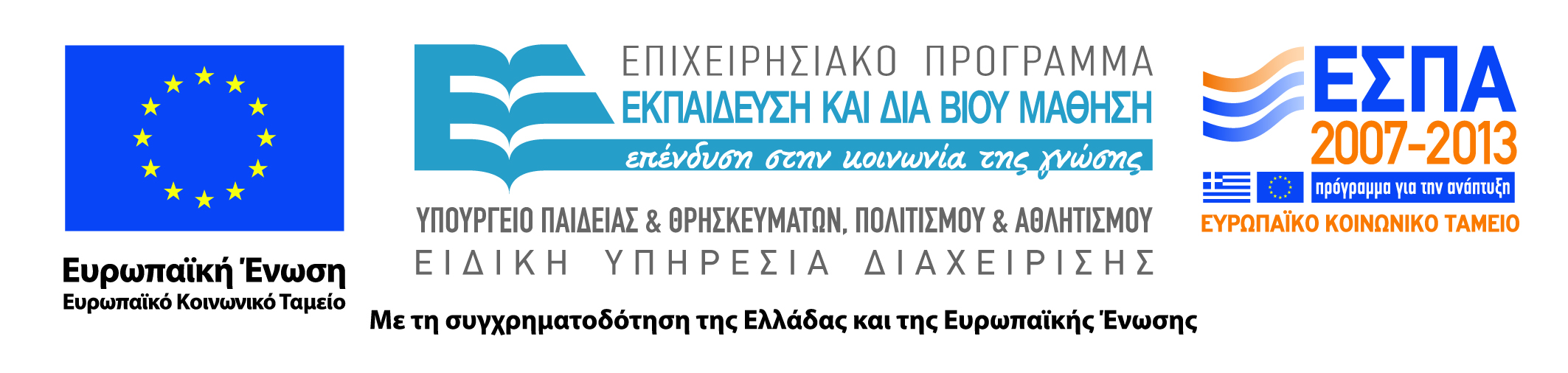 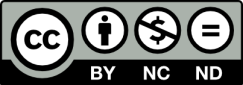 Ανοιχτά Ακαδημαϊκά Μαθήματα στο ΤΕΙ Ηπείρου
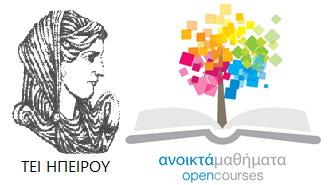 Τμήμα Νοσηλευτικής
Μεθοδολογία Έρευνας
Ενότητα 2 : Aναστοχασμός και Νοσηλευτική Έρευνα 

Δρ. Στέφανος Μαντζούκας
Επίκουρος Καθηγητής
Ιωάννινα, 2015
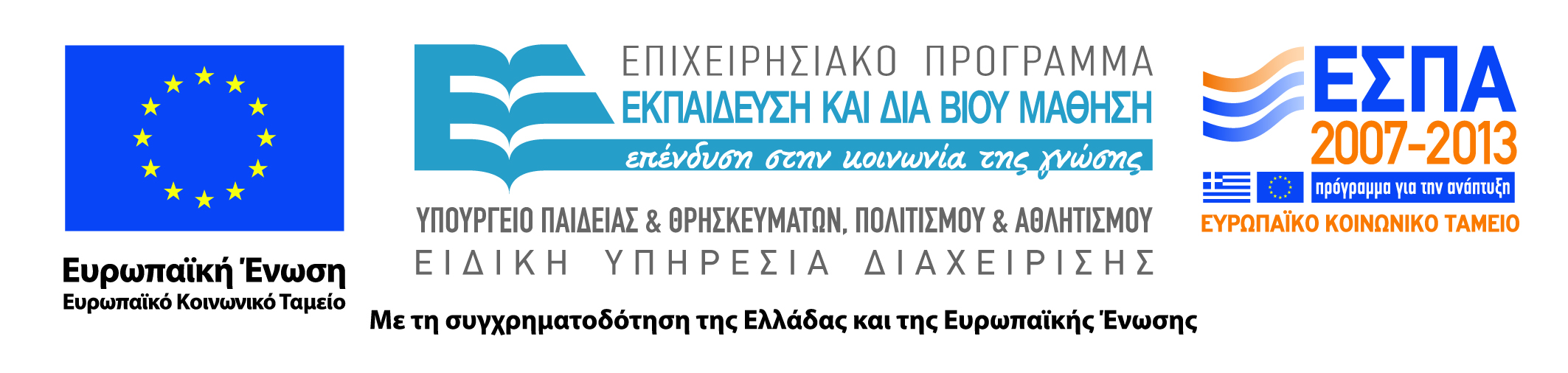 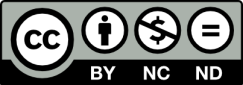 ΜΕΘΟΔΟΛΟΓΙΑ ΕΡΕΥΝΑΣ, Ενότητα 2, ΤΜΗΜΑ ΝΟΣΗΛΕΥΤΙΚΗ, 
ΤΕΙ ΗΠΕΙΡΟΥ- Ανοιχτά Ακαδημαϊκά Μαθήματα στο ΤΕΙ Ηπείρου
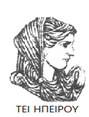 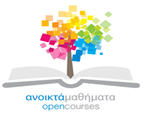 Άδειες Χρήσης
Το παρόν εκπαιδευτικό υλικό υπόκειται σε άδειες χρήσης Creative Commons. 
Για εκπαιδευτικό υλικό, όπως εικόνες, που υπόκειται σε άλλου τύπου άδειας χρήσης, η άδεια χρήσης αναφέρεται ρητώς.
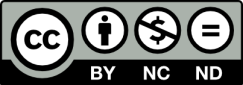 ΜΕΘΟΔΟΛΟΓΙΑ ΕΡΕΥΝΑΣ, Ενότητα 2, ΤΜΗΜΑ ΝΟΣΗΛΕΥΤΙΚΗ, 
ΤΕΙ ΗΠΕΙΡΟΥ- Ανοιχτά Ακαδημαϊκά Μαθήματα στο ΤΕΙ Ηπείρου
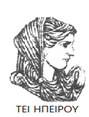 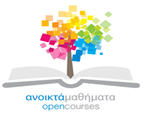 Χρηματοδότηση
Το έργο υλοποιείται στο πλαίσιο του Επιχειρησιακού Προγράμματος «Εκπαίδευση και Δια Βίου Μάθηση» και συγχρηματοδοτείται από την Ευρωπαϊκή Ένωση (Ευρωπαϊκό Κοινωνικό Ταμείο) και από εθνικούς πόρους.
Το έργο «Ανοικτά Ακαδημαϊκά Μαθήματα στο TEI Ηπείρου» έχει χρηματοδοτήσει μόνο τη αναδιαμόρφωση του εκπαιδευτικού υλικού.
Το παρόν εκπαιδευτικό υλικό έχει αναπτυχθεί στα πλαίσια του εκπαιδευτικού έργου του διδάσκοντα.
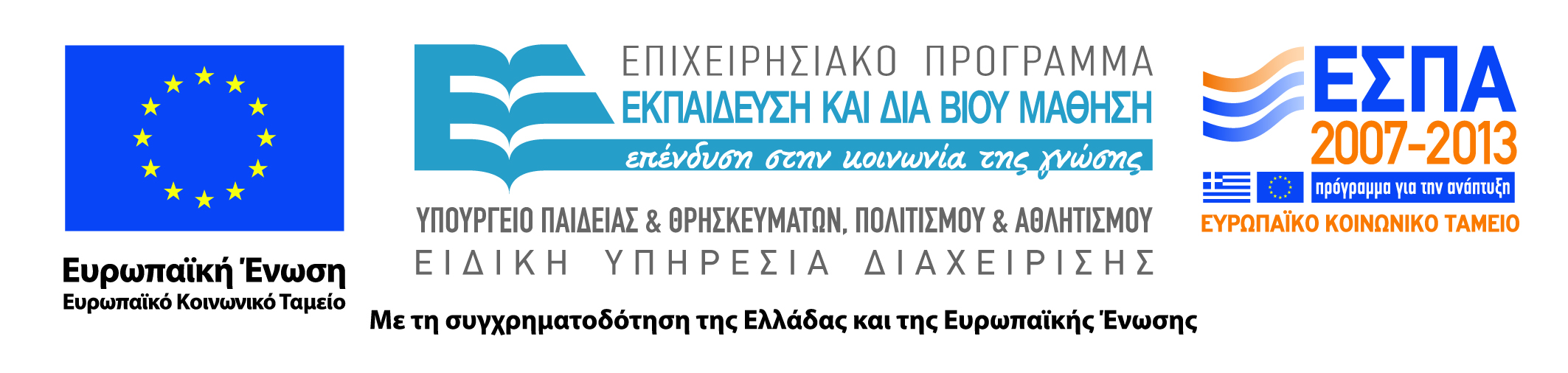 ΜΕΘΟΔΟΛΟΓΙΑ ΕΡΕΥΝΑΣ, Ενότητα 2, ΤΜΗΜΑ ΝΟΣΗΛΕΥΤΙΚΗΣ, 
ΤΕΙ ΗΠΕΙΡΟΥ- Ανοιχτά Ακαδημαϊκά Μαθήματα στο ΤΕΙ Ηπείρου
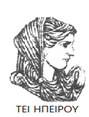 Σκοποί  ενότητας
Ανάλυση του τρόπου με τον οποίο μαθαίνουν οι ενήλικες
Εντοπισμός των βασικών χαρακτηριστικών του αναστοχασμού
Παρουσίαση του αναλυτικού και συνθετικού τμήματος του αναστοχασμού
Ανάδειξη του ρόλου και της εφαρμογής του κατευθυνόμενου αναστοχασμού
Σύνδεση του αναστοχασμού με την έρευνα
ΜΕΘΟΔΟΛΟΓΙΑ ΕΡΕΥΝΑΣ, Ενότητα 2, ΤΜΗΜΑ ΝΟΣΗΛΕΥΤΙΚΗΣ, 
ΤΕΙ ΗΠΕΙΡΟΥ- Ανοιχτά Ακαδημαϊκά Μαθήματα στο ΤΕΙ Ηπείρου
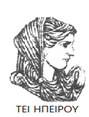 Περιεχόμενα  ενότητας
Ανδραγωγική (Andragogy)
Αναστοχασμός
Αυτό-εθνογραφία
ΜΕΘΟΔΟΛΟΓΙΑ ΕΡΕΥΝΑΣ, Ενότητα 2, ΤΜΗΜΑ ΝΟΣΗΛΕΥΤΙΚΗΣ, 
ΤΕΙ ΗΠΕΙΡΟΥ- Ανοιχτά Ακαδημαϊκά Μαθήματα στο ΤΕΙ Ηπείρου
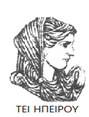 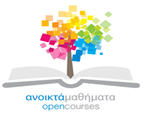 Μεθοδολογία Έρευνας
Αναστοχασμός και Νοσηλευτική Έρευνα
ΜΕΘΟΔΟΛΟΓΙΑ ΕΡΕΥΝΑΣ, Ενότητα 2, ΤΜΗΜΑ ΝΟΣΗΛΕΥΤΙΚΗΣ, 
ΤΕΙ ΗΠΕΙΡΟΥ- Ανοιχτά Ακαδημαϊκά Μαθήματα στο ΤΕΙ Ηπείρου
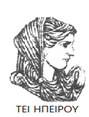 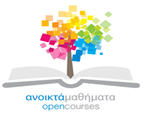 Ανδραγωγική (Andragogy)
Ο Malcolm Knowles (1980) εισήγαγε τον όρο «ανδραγωγική»
Η ανδραγωγική αναφέρεται στον τρόπο μάθησης των ενηλίκων που διαφέρει από τον τρόπο με τον οποίων μαθαίνουν τα παιδία (παιδαγωγική)
Οι ενήλικες έχουν προηγούμενες εμπειρίες, σοφία ζωής και εσωτερικό κίνητρο να μάθουν (δηλ. θέλουν να μάθουν για χάρη της γνώσης ή για την προσωπική ή επαγγελματική εξέλιξη). Σε αντίθεση με τα παιδία που στερούνται προηγούμενες εμπειρίες και που το κίνητρο για μάθηση είναι κυρίως εξωτερικό (δηλ. για να έχουν τον έπαινο τον γονιών).
Για αυτό το λόγο οι ενήλικες αναλαμβάνουν την ευθύνη για τη δική τους μάθηση –δηλ. ξέρουν τι δεν ξέρουν και τι είναι αυτό που χρειάζονται να μάθουν. Με άλλα λόγια έχουν πολύ μεγαλύτερο έλεγχο της μαθησιακής διαδικασίας.
ΜΕΘΟΔΟΛΟΓΙΑ ΕΡΕΥΝΑΣ, Ενότητα 2, ΤΜΗΜΑ ΝΟΣΗΛΕΥΤΙΚΗΣ, 
ΤΕΙ ΗΠΕΙΡΟΥ- Ανοιχτά Ακαδημαϊκά Μαθήματα στο ΤΕΙ Ηπείρου
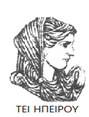 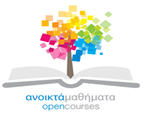 Αναστοχασμός
Το βασικό εργαλείο για τον προσδιορισμό από τους ενήλικες των στόχων της μάθησης είναι ο αναστοχασμός.
Τα δυο ονόματα που συνδέονται με την ενδοσκοπική πρακτική είναι John Dewey και ο Donald Schon και στο επίκεντρο τις δουλειάς τους έχουν την εξέλιξη των μηχανισμών στης αυτό-μάθησης (self-study) και της δυνατότητας να μαθαίνουν οι επιστήμονες από την πράξη. 
Δηλαδή μέσω του αναστοχασμού μετατρέπεται η εμπειρία σε γνώση. 
Έτσι, ο αναστοχασμός γίνεται τόσο το εργαλείο, όσο και το μέσο για να μαθαίνουν οι επαγγελματίες από την πράξη τους.
ΜΕΘΟΔΟΛΟΓΙΑ ΕΡΕΥΝΑΣ, Ενότητα 2, ΤΜΗΜΑ ΝΟΣΗΛΕΥΤΙΚΗΣ, 
ΤΕΙ ΗΠΕΙΡΟΥ- Ανοιχτά Ακαδημαϊκά Μαθήματα στο ΤΕΙ Ηπείρου
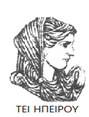 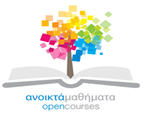 Ορισμοί
“Ο αναστοχασμός είναι κάτι περισσότερο από απλή περισυλλογή για την πράξη. Ο αναστοχασμός είναι ένα είδος πράξης που στοχεύει στο να θέσει προβληματισμούς αναφορικά με την απόδοση μας, έτσι ώστε να γίνει δυνητικά μια μαθησιακή περίσταση και ο επαγγελματίας να μάθει, να ωριμάσει και να εξελιχθεί μέσα από τη διαδικασία” (Jarvis 1992, p. 180)
ΜΕΘΟΔΟΛΟΓΙΑ ΕΡΕΥΝΑΣ, Ενότητα 2, ΤΜΗΜΑ ΝΟΣΗΛΕΥΤΙΚΗΣ, 
ΤΕΙ ΗΠΕΙΡΟΥ- Ανοιχτά Ακαδημαϊκά Μαθήματα στο ΤΕΙ Ηπείρου
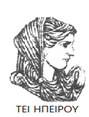 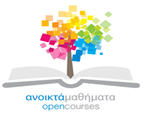 “Ο αναστοχασμός αποτελεί ένα συστηματικό τρόπο σκέψης με τον οποίο εξετάζουμε πολύπλοκες εμπειρίες ή καταστάσεις. Η συστηματική σκέψη που πηγάζει από τον αναστοχασμό επιτρέπει στο άτομο να νοηματοδοτήσει την εμπειρία, να τη συνδέσει με άλλες εμπειρίες του και να τη βάλει την εμπειρία μέσα σε πλαίσιο. Ο αναστοχασμός επιτρέπει περαιτέρω στο άτομο να διακρίνει τις διάφορες επιδράσεις πάνω στην εμπειρία του και να καταλήξει σε μια λογικά αρθρωμένη απόφαση για δράση” (Clarke and   Graham 1996, p. 26)
ΜΕΘΟΔΟΛΟΓΙΑ ΕΡΕΥΝΑΣ, Ενότητα 2, ΤΜΗΜΑ ΝΟΣΗΛΕΥΤΙΚΗΣ, 
ΤΕΙ ΗΠΕΙΡΟΥ- Ανοιχτά Ακαδημαϊκά Μαθήματα στο ΤΕΙ Ηπείρου
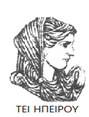 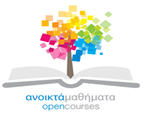 “Ο αναστοχασμός αποτελεί μια ανασκόπηση της πράξης μας για να μπορέσουμε να περιγράψουμε, να αναλύσουμε, να αξιολογήσουμε και να στη συνέχεια να αλλάξουμε τη μελλοντική μας πράξη. Ο αναστοχασμός αποτελεί ένα είδος καθρέφτη που μας επιτρέπει να δούμε εικόνες από τον εαυτό μας. Επίσης, ο αναστοχασμός επιτρέπει να μας δουν και οι άλλοι και να γίνουν πιθανώς φανερές αδυναμίες μας, και κατ’ επέκταση αυτό απαιτεί θάρρος και ανοιχτή σκέψη, καθώς και διάθεση να δεχθούμε κριτική και να χρησιμοποιήσουμε την κριτική εποικοδομητικά” (Bulman, 2008, p. 2).
ΜΕΘΟΔΟΛΟΓΙΑ ΕΡΕΥΝΑΣ, Ενότητα 2, ΤΜΗΜΑ ΝΟΣΗΛΕΥΤΙΚΗΣ, 
ΤΕΙ ΗΠΕΙΡΟΥ- Ανοιχτά Ακαδημαϊκά Μαθήματα στο ΤΕΙ Ηπείρου
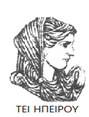 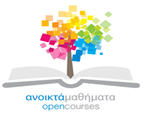 “Ο αναστοχασμός περιλαμβάνει την προσεκτική αυτό-επίγνωση και ανάλυση της δια-δραστικής δυναμικής μεταξύ ερευνητή και συμμετέχων στην έρευνα. Ο αναστοχασμός αυτού του είδους κάνει φανερή τους τρόπους με τους οποίους το κοινωνικό υπόβαθρό, οι θέσεις και συμπεριφορές του ερευνητή επιδρούν στην ερευνητική διαδικασία” (Roulston, 2010, sel. 116)
ΜΕΘΟΔΟΛΟΓΙΑ ΕΡΕΥΝΑΣ, Ενότητα 2, ΤΜΗΜΑ ΝΟΣΗΛΕΥΤΙΚΗΣ, 
ΤΕΙ ΗΠΕΙΡΟΥ- Ανοιχτά Ακαδημαϊκά Μαθήματα στο ΤΕΙ Ηπείρου
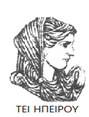 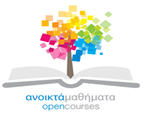 Συνοψίζοντας
Καθημερινές πράξεις/ δράσεις μπορούν να γίνουν ευκαιρίες για μάθηση, δηλ. μπορούμε να μάθουμε από την πράξη μας και η μάθηση μας δεν σταματά στις Πανεπιστημιακές αίθουσες, αλλά πρέπει και μπορεί να συνεχίζεται καθ’ όλη τη διάρκεια της επαγγελματικής μας ζωής
Η αναστοχαστική μάθηση δεν συμβαίνει συμπτωματικά ή τυχαία, αλλά απαιτεί συστηματική μέθοδο ώστε να γίνει περιγραφή, ανάλυση και αξιολόγηση της εμπειρίας
Η περιγραφή, η ανάλυση και η αξιολόγηση της εμπειρίας περιλαμβάνει από τη μια την κατάσταση και το πλαίσιο όπου συνέβη η εμπειρία, και από την άλλη η αυτό-εξέταση των αισθημάτων και συναισθημάτων μας.
ΜΕΘΟΔΟΛΟΓΙΑ ΕΡΕΥΝΑΣ, Ενότητα 2, ΤΜΗΜΑ ΝΟΣΗΛΕΥΤΙΚΗΣ, 
ΤΕΙ ΗΠΕΙΡΟΥ- Ανοιχτά Ακαδημαϊκά Μαθήματα στο ΤΕΙ Ηπείρου
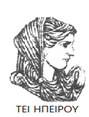 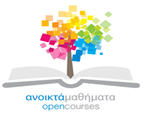 Ο αναστοχασμός αποτελεί εργαλείο συνειδητοποίησης και μέσο νοηματοδότησης των πράξεων μας (σαν καθρέφτης) που μας επιτρέπει να κατανοήσουμε τι κάνουμε και γιατί το κάνουμε όπως το κάνουμε.
Αυτή η συνειδητοποίηση και νοηματοδότηση μας επιτρέπει να εξελίξουμε μια λογικά αρθρωμένη συλλογιστική για τις πράξεις μας και σε περιπτώσεις όπου ανακαλύπτομε ότι στερούνται οι πράξεις μας λογικής να αλλάξουμε τις πράξεις μας ώστε να τις εξορθολογήσουμε και να τις δικαιολογίσουμε (δηλ. ο αναστοχασμός αποφεύγει τις πράξεις ρουτίνας).
Ο αναστοχασμός οδηγεί σε αλλαγή της πράξης ώστε να την κάνει καλύτερη, ωριμότερη και ορθολογική 
Ο αναστοχασμός είναι αναπόσπαστο τμήμα οποιασδήποτε έρευνας για να εντοπιστούν οι θέσεις του ερευνητή, ώστε να καταγραφούν και να αναδειχθούν πως επέδρασαν στην έρευνα
ΜΕΘΟΔΟΛΟΓΙΑ ΕΡΕΥΝΑΣ, Ενότητα 2, ΤΜΗΜΑ ΝΟΣΗΛΕΥΤΙΚΗΣ, 
ΤΕΙ ΗΠΕΙΡΟΥ- Ανοιχτά Ακαδημαϊκά Μαθήματα στο ΤΕΙ Ηπείρου
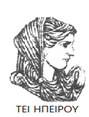 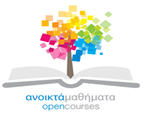 Η αναγκαιότητα του αναστοχασμού σε οποιαδήποτε έρευνα
Η υποκειμενικότητα του ερευνητή είναι αναπόφευκτη σε οποιαδήποτε έρευνα και οποιαδήποτε έρευνα δεν μπορεί παρά να ενέχει την ιδεολογία, ηθική και υποκειμενικότητα του ερευνητή 
Δεν μπορεί η διαφορετικότητα και υποκειμενικότητα να συγχωνευτούν σε μια ομοιόμορφη ταύτιση – δηλ. οι «άλλοι» να γίνουν αδιάκριτοι «ίδιοι» και το «εγώ» ομοιόμορφο «εμείς» 
Mantzoukas (2005)
ΜΕΘΟΔΟΛΟΓΙΑ ΕΡΕΥΝΑΣ, Ενότητα 2, ΤΜΗΜΑ ΝΟΣΗΛΕΥΤΙΚΗΣ, 
ΤΕΙ ΗΠΕΙΡΟΥ- Ανοιχτά Ακαδημαϊκά Μαθήματα στο ΤΕΙ Ηπείρου
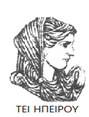 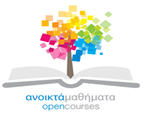 Η έρευνα είναι μια ανθρώπινη (και όχι εξω-ανθρώπινη) διαδικασία και ως τέτοια έχει όλα εκείνα τα χαρακτηριστικά (και περιορισμούς) όλων των ανθρώπινων δράσεων. 
Δεν μπορούμε να βγούμε έξω από τις ανθρώπινες προσωπικές εμπειρίες, πεποιθήσεις, στόχους, ανάγκες κλπ.
ΜΕΘΟΔΟΛΟΓΙΑ ΕΡΕΥΝΑΣ, Ενότητα 2, ΤΜΗΜΑ ΝΟΣΗΛΕΥΤΙΚΗΣ, 
ΤΕΙ ΗΠΕΙΡΟΥ- Ανοιχτά Ακαδημαϊκά Μαθήματα στο ΤΕΙ Ηπείρου
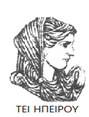 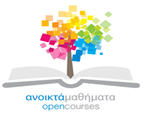 Η έναρξη οποιασδήποτε έρευνας δεν ξεκινά από το πουθενά, αλλά κάθε έρευνα ξεκινά από κάπου συγκεκριμένα και από έναν (μια) τουλάχιστον ερευνητή. Ο οποίος ερευνητής είναι υπεύθυνος για τη δημιουργία και σχηματοποίηση της ερευνητικής ερώτησης ή/και υπόθεσης, καθώς και για τον προσδιορισμό των στόχων και σκοπών. Αυτό από μόνο του επιτρέπει σε έναν συγκεκριμένο άτομο (ερευνητή) να θέσει το πλαίσιο μέσα στο οποίο θα εξεταστεί το πρόβλημα και ως εκ τούτου φέρει την προσωπική του σφραγίδα. Αυτό στη βιβλιογραφία αναφέρεται ως προκατειλημμένος προσανατολισμός (orientation bias) (Mantzoukas 2005)
ΜΕΘΟΔΟΛΟΓΙΑ ΕΡΕΥΝΑΣ, Ενότητα 2, ΤΜΗΜΑ ΝΟΣΗΛΕΥΤΙΚΗΣ, 
ΤΕΙ ΗΠΕΙΡΟΥ- Ανοιχτά Ακαδημαϊκά Μαθήματα στο ΤΕΙ Ηπείρου
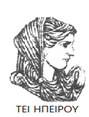 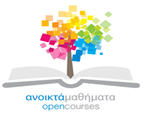 Επίσης ο ερευνητής είναι υπεύθυνος για το ποιος θα συμμετέχει στην έρευνα, το χρόνο που θα γίνει η έρευνα και τον τόπο που θα γίνει η έρευνα. Αυτό στη βιβλιογραφία αναφέρεται ως προκατειλημμένη επιλογή (selection bias) (Mantzoukas 2005)
ΜΕΘΟΔΟΛΟΓΙΑ ΕΡΕΥΝΑΣ, Ενότητα 2, ΤΜΗΜΑ ΝΟΣΗΛΕΥΤΙΚΗΣ, 
ΤΕΙ ΗΠΕΙΡΟΥ- Ανοιχτά Ακαδημαϊκά Μαθήματα στο ΤΕΙ Ηπείρου
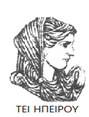 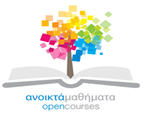 Επιπλέον, όσο και αν γίνει προσπάθεια να εφαρμοστεί μέθοδοι που μπορεί να ποσοτικοποιήσουν τα δεδομένα και να τα αντικειμενοποιήσουν τα αποτελέσματα, ωστόσο η απλή παροχή του ερωτηματολογίου μπορεί να επηρεάσει τα αποτελέσματα 
Επιπλέον, κάθε ερευνητής προσπαθεί να «χωρέσει» και να συνταιριάξουν τους συμμετέχοντες στα κριτήρια αποδοχής και αποκλεισμού της έρευνας και αυτό επαφίεται στην κρίση του ερευνητή και από μόνο αποτελεί εισαγωγή υποκειμενικότητας στην έρευνα
ΜΕΘΟΔΟΛΟΓΙΑ ΕΡΕΥΝΑΣ, Ενότητα 2, ΤΜΗΜΑ ΝΟΣΗΛΕΥΤΙΚΗΣ, 
ΤΕΙ ΗΠΕΙΡΟΥ- Ανοιχτά Ακαδημαϊκά Μαθήματα στο ΤΕΙ Ηπείρου
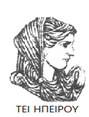 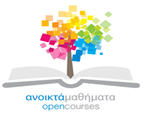 Τέλος, τα λεγόμενα αντικειμενικά δεδομένα δεν είναι τίποτα άλλο από ένα σύνολο από υποκειμενικότητας, αλλά αυτό δεν σημαίνει ότι πραγματικά εξαλείφεται η υποκειμενικότητα και η απόλυτη αλήθεια μπορεί να συλληφθεί.
ΜΕΘΟΔΟΛΟΓΙΑ ΕΡΕΥΝΑΣ, Ενότητα 2, ΤΜΗΜΑ ΝΟΣΗΛΕΥΤΙΚΗΣ, 
ΤΕΙ ΗΠΕΙΡΟΥ- Ανοιχτά Ακαδημαϊκά Μαθήματα στο ΤΕΙ Ηπείρου
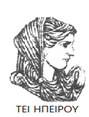 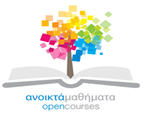 Άρα αφού δεν μπορούμε να απαλλαχθούμε από την υποκειμενικότητα του ερευνητή, θα ήταν παράλογο να την αγνοούμε ή να προσποιούμαστε ότι την έχουμε εξαλείψει. Αντιθέτως θα πρέπει να γίνεται φανερή η υποκειμενικότητα του ερευνητή
Πρώτον για να δώσουμε αξιοπιστία στην έρευνα
Δεύτερον η έρευνα να είναι μια ειλικρινής διαδικασία
ΜΕΘΟΔΟΛΟΓΙΑ ΕΡΕΥΝΑΣ, Ενότητα 2, ΤΜΗΜΑ ΝΟΣΗΛΕΥΤΙΚΗΣ, 
ΤΕΙ ΗΠΕΙΡΟΥ- Ανοιχτά Ακαδημαϊκά Μαθήματα στο ΤΕΙ Ηπείρου
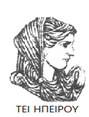 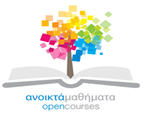 Πρόβλημα
Τα προβλήματα με την αποδοχή και με τον συνυπολογισμό της έννοιας υποκειμενικότητας του ερευνητή σε μια έρευνα είναι:
Πως μπορεί αυτή η υποκειμενικότητα μπορεί να γίνει φανερή
Σε ποιο βαθμό τα αποτελέσματα αντανακλούν τους συμμετέχοντες και όχι απλώς τον ερευνητή
ΜΕΘΟΔΟΛΟΓΙΑ ΕΡΕΥΝΑΣ, Ενότητα 2, ΤΜΗΜΑ ΝΟΣΗΛΕΥΤΙΚΗΣ, 
ΤΕΙ ΗΠΕΙΡΟΥ- Ανοιχτά Ακαδημαϊκά Μαθήματα στο ΤΕΙ Ηπείρου
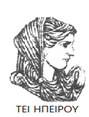 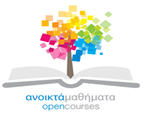 Αυτά που ορίζονται ως προβλήματα είναι ταυτόχρονα και τα πλεονεκτήματα της αποδοχής και του συνυπολογισμού της υποκειμενικότητας του ερευνητή, εφόσον χρησιμοποιηθεί ένας συστηματικός μηχανισμός παρουσίασης της υποκειμενικότητας του ερευνητή, ο οποίος μηχανισμός είναι αυτός του κατευθυνόμενου αναστοχασμού
ΜΕΘΟΔΟΛΟΓΙΑ ΕΡΕΥΝΑΣ, Ενότητα 2, ΤΜΗΜΑ ΝΟΣΗΛΕΥΤΙΚΗΣ, 
ΤΕΙ ΗΠΕΙΡΟΥ- Ανοιχτά Ακαδημαϊκά Μαθήματα στο ΤΕΙ Ηπείρου
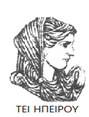 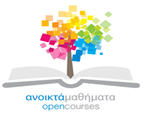 Είναι πλεονεκτήματα, διότι μέσω του αναστοχασμού ο ερευνητής δηλώνει τις πεποιθήσεις του, το υπόβαθρό του και τη θέση του για την έρευνα πριν καν αρχίσει η έρευνα (αυτό το αναστοχαστικό ημερολόγιο πρέπει να συμπεριλαμβάνεται ως αναπόσπαστο μέρος της έρευνας). 
Έτσι ο αναγνώστης μπορεί με σαφήνεια να διαπιστώσει άλματα σκέψεις και μη-τεκμηριωμένες δράσεις που στοχεύουν μόνο στην επιβεβαίωση των θέσεων του ερευνητή. 
Αρά, η αποδοχή και ο συνυπολογισμός της υποκειμενικότητας του ερευνητή μέσω του αναστοχασμού επιτρέπουν μια σαφέστερη κρίση της αξιοπιστίας της έρευανς
ΜΕΘΟΔΟΛΟΓΙΑ ΕΡΕΥΝΑΣ, Ενότητα 2, ΤΜΗΜΑ ΝΟΣΗΛΕΥΤΙΚΗΣ, 
ΤΕΙ ΗΠΕΙΡΟΥ- Ανοιχτά Ακαδημαϊκά Μαθήματα στο ΤΕΙ Ηπείρου
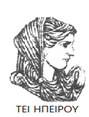 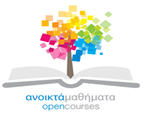 Η ερευνητική διαδικασία χρειάζεται να ξεκινά με τον αναστοχασμό του ερευνητή πριν καν δημιουργηθεί η ερευνητική ερώτηση και να τεκμηριώσει ο ερευνητής με αυτόν τον τρόπο γιατί θέλει να ερευνήσει όσα θέλει (και δεν επαρκεί γιατί δεν υπάρχει επαρκές βιβλιογραφία). Ωστόσο δεν τελειώνει μόνο στη δημιουργία της ερευνητικής ερώτησης.
ΜΕΘΟΔΟΛΟΓΙΑ ΕΡΕΥΝΑΣ, Ενότητα 2, ΤΜΗΜΑ ΝΟΣΗΛΕΥΤΙΚΗΣ, 
ΤΕΙ ΗΠΕΙΡΟΥ- Ανοιχτά Ακαδημαϊκά Μαθήματα στο ΤΕΙ Ηπείρου
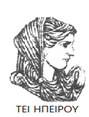 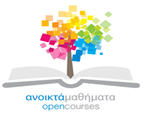 Ο αναστοχασμός αποτελεί αναπόσπαστο μέρος όλων των αποφάσεων της έρευνας π.χ. την επιλογή του δείγματος, του αριθμού του δείγματος, του είδος των ερωτήσεων που θα κάνουμε, τον τρόπο που ερμηνεύονται τα αποτελέσματα και τη συγγραφεί της έρευνας.
Πολύ υποστηρίζουν ότι ο αναστοχασμός του ερευνητή θα πρέπει να συνυπάρχει μαζί με τα αποτελέσματα της έρευνας (Rolfe 2002, Mantzoukas 2005).
ΜΕΘΟΔΟΛΟΓΙΑ ΕΡΕΥΝΑΣ, Ενότητα 2, ΤΜΗΜΑ ΝΟΣΗΛΕΥΤΙΚΗΣ, 
ΤΕΙ ΗΠΕΙΡΟΥ- Ανοιχτά Ακαδημαϊκά Μαθήματα στο ΤΕΙ Ηπείρου
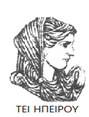 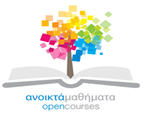 Αν ο ερευνητής αποποιηθεί τη πρότερα γνώση του, τις εμπειρίες και την υποκειμενικότητα, τότε δεν θα διαθέτει όλα εκείνα τα στοιχεία που είναι απαραίτητα να κάνει έρευνα και να ερμηνεύσει τα αποτελέσματα.
Τα αποτελέσματα από μόνα τους δεν μιλούν, δεν λένε τίποτα, παρά μόνο μέσα από τον ερευνητή βγάζουν νόημα.
Το να έχεις ανοιχτό μυαλό, δεν σημαίνει ότι πρέπει να έχεις άδειο κεφάλι
ΜΕΘΟΔΟΛΟΓΙΑ ΕΡΕΥΝΑΣ, Ενότητα 2, ΤΜΗΜΑ ΝΟΣΗΛΕΥΤΙΚΗΣ, 
ΤΕΙ ΗΠΕΙΡΟΥ- Ανοιχτά Ακαδημαϊκά Μαθήματα στο ΤΕΙ Ηπείρου
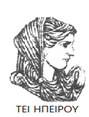 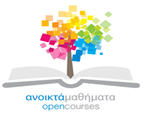 Συμμετοχική έρευνα
Εκτός από το να αποτελεί αναπόσπαστο σημείο ο αναστοχασμός της ερευνητικής διαδικασία έχει δημιουργηθεί ένα μοντέλο έρευνας που είναι αναστοχαστική έρευνα και ονομάζεται συμμετοχική έρευνας (participatory research), όπου ο ερευνητής είναι συν-σχεδιάζει την έρευνα με τους συμμετέχοντες στην έρευνα και συν-αναλύουν τη διαδικασία και τα αποτελέσματα (Rolfe, 1994)
ΜΕΘΟΔΟΛΟΓΙΑ ΕΡΕΥΝΑΣ, Ενότητα 2, ΤΜΗΜΑ ΝΟΣΗΛΕΥΤΙΚΗΣ, 
ΤΕΙ ΗΠΕΙΡΟΥ- Ανοιχτά Ακαδημαϊκά Μαθήματα στο ΤΕΙ Ηπείρου
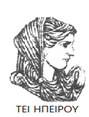 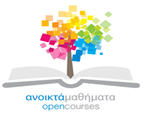 Αυτό-εθνογραφία
Επίσης, παρόμοιο ρόλο έχει ο αναστοχασμός και στην αυτό-εθνογραφία, όπου ο ερευνητής ερευνά τον εαυτό του, είναι δηλαδή και ερευνητής και συμμετέχων στην έρευνα (Denzin & Lincoln, 2002)
ΜΕΘΟΔΟΛΟΓΙΑ ΕΡΕΥΝΑΣ, Ενότητα 2, ΤΜΗΜΑ ΝΟΣΗΛΕΥΤΙΚΗΣ, 
ΤΕΙ ΗΠΕΙΡΟΥ- Ανοιχτά Ακαδημαϊκά Μαθήματα στο ΤΕΙ Ηπείρου
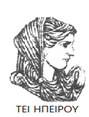 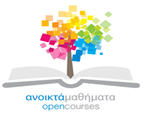 Άρα η συστηματοποίηση του αναστοχασμού αποτελεί εργαλείο κάθε ερευνητή που χρειάζεται να είναι εξοικειωμένος με αυτό και να το εφαρμόζει.
Παρακάτω παρουσιάζονται τα βήματα του αναστοχασμού
ΜΕΘΟΔΟΛΟΓΙΑ ΕΡΕΥΝΑΣ, Ενότητα 2, ΤΜΗΜΑ ΝΟΣΗΛΕΥΤΙΚΗΣ, 
ΤΕΙ ΗΠΕΙΡΟΥ- Ανοιχτά Ακαδημαϊκά Μαθήματα στο ΤΕΙ Ηπείρου
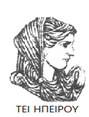 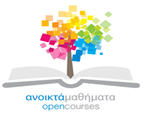 Ο αναστοχασμός περιλαμβάνει τρία στάδια: α) το περιγραφικό στάδιο, β) το αναλυτικό/ερμηνευτικό στάδιο και γ) το συνθετικό στάδιο
ΜΕΘΟΔΟΛΟΓΙΑ ΕΡΕΥΝΑΣ, Ενότητα 2, ΤΜΗΜΑ ΝΟΣΗΛΕΥΤΙΚΗΣ, 
ΤΕΙ ΗΠΕΙΡΟΥ- Ανοιχτά Ακαδημαϊκά Μαθήματα στο ΤΕΙ Ηπείρου
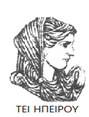 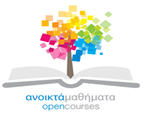 Περιγραφικό Στάδιο
Περιγραφική φάση περιλαμβάνει την περιγραφή μιας κατάστασης π.χ. τι συνέβη, ποιος έκανε τι, ποιες ήταν σκέψης σου και ποια τα συναισθήματα σου
ΜΕΘΟΔΟΛΟΓΙΑ ΕΡΕΥΝΑΣ, Ενότητα 2, ΤΜΗΜΑ ΝΟΣΗΛΕΥΤΙΚΗΣ, 
ΤΕΙ ΗΠΕΙΡΟΥ- Ανοιχτά Ακαδημαϊκά Μαθήματα στο ΤΕΙ Ηπείρου
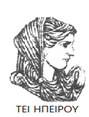 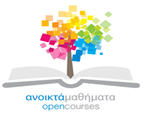 Αναλυτικό Στάδιο
Ποιο είναι το πιο σημαντικό ή ενδιαφέρον σχετικά με το περιστατικό, πως ερμηνεύω ή εξηγώ τα όσα συνέβησαν, ποιες ήταν οι προθέσεις μου, γιατί έδρασα όπως έδρασα, πως οι δράσεις μου σχετίζονται με τα όσα γράφει η βιβλιογραφία

Το αποτέλεσμα είναι η αυτογνωσία και η βαθύτερη γνώση των πράξεων
ΜΕΘΟΔΟΛΟΓΙΑ ΕΡΕΥΝΑΣ, Ενότητα 2, ΤΜΗΜΑ ΝΟΣΗΛΕΥΤΙΚΗΣ, 
ΤΕΙ ΗΠΕΙΡΟΥ- Ανοιχτά Ακαδημαϊκά Μαθήματα στο ΤΕΙ Ηπείρου
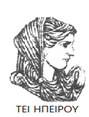 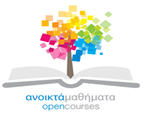 Συνθετικό Στάδιο
Ποιά είναι τα ζητήματα σύγκρουσης ή αντίθεσης, τι είναι αυτό που έμαθα απο το περιστατικό, πως θα αλλάξω στο μέλλον την πράξη μου ή επαγγελματική μου στάση

Το αποτέλεσμα είναι μάθηση και αλλαγή πράξης, αυτο-κριτική και απελευθέρωση
ΜΕΘΟΔΟΛΟΓΙΑ ΕΡΕΥΝΑΣ, Ενότητα 2, ΤΜΗΜΑ ΝΟΣΗΛΕΥΤΙΚΗΣ, 
ΤΕΙ ΗΠΕΙΡΟΥ- Ανοιχτά Ακαδημαϊκά Μαθήματα στο ΤΕΙ Ηπείρου
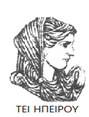 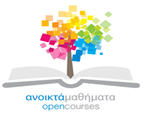 Μολονότι σε πρώτη όψη φαίνεται απλοϊκή η διαδικασία της ενδοσκησης, ωστόσο συχνά απαιτείται υποστήριξη και καθοδήγηση στη διαδικασία, από τη μια γιατί συνήθως μένουμε στην περιγραφική και την επιφανειακή μορφή του (δίχως να κάνουμε ανάλυση και σύνθεση), και από την άλλη γιατί η ενδοσκόπηση απαιτεί επίπονη προσπάθεια που χρειάζεται χρόνο και εισάγει ένα βαθμό αβεβαιότητας στην πράξη μας, δηλ. υπονοεί ότι μπορεί να μην τα ξέρουμε όλα ή να μην είμαστε όσο καλοί νομίζουμε.
ΜΕΘΟΔΟΛΟΓΙΑ ΕΡΕΥΝΑΣ, Ενότητα 2, ΤΜΗΜΑ ΝΟΣΗΛΕΥΤΙΚΗΣ, 
ΤΕΙ ΗΠΕΙΡΟΥ- Ανοιχτά Ακαδημαϊκά Μαθήματα στο ΤΕΙ Ηπείρου
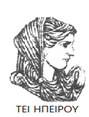 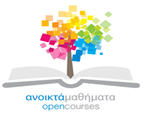 Κατευθυνόμενος αναστοχασμός
Η βιβλιογραφία ορίζει την υποστήριξη και καθοδήγηση στον αναστοχασμό ως κατευθυνόμενο αναστοχασμό και εμπεριέχει μια σειρά από μοντέλα που παρέχουν μια σειρά από βήματα ή ερωτήματα που βοηθά το άτομα να εξερευνήσει την πράξη του, τις δράσεις του και τις αποφάσεις του.
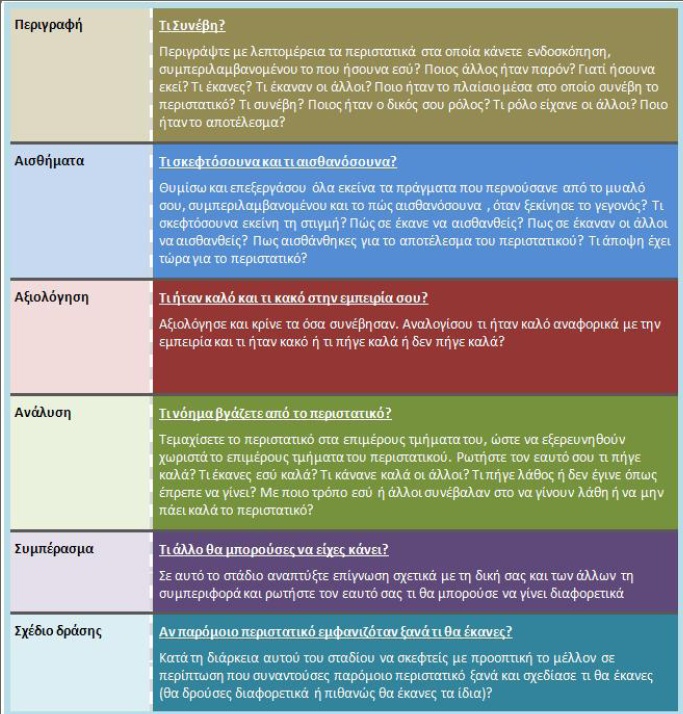 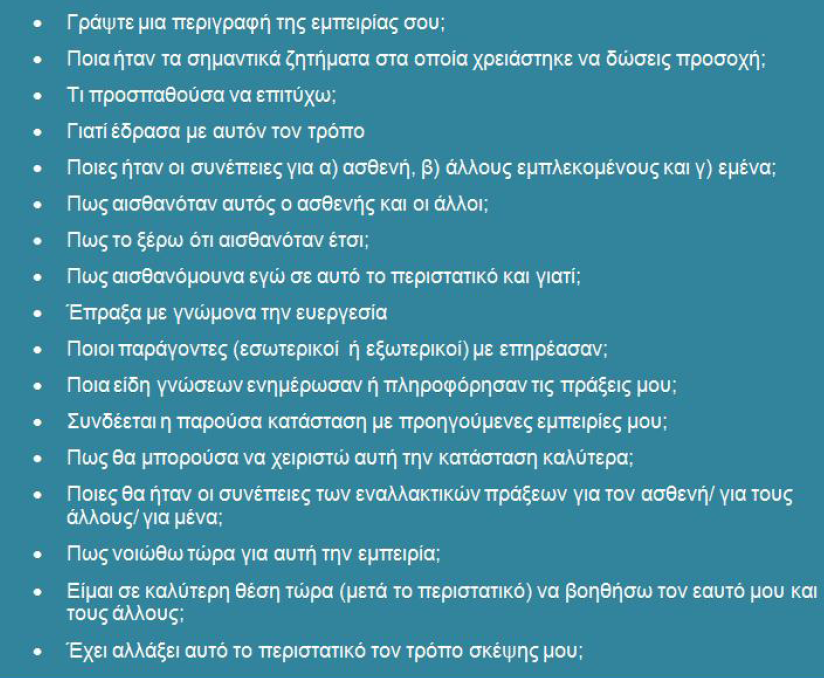 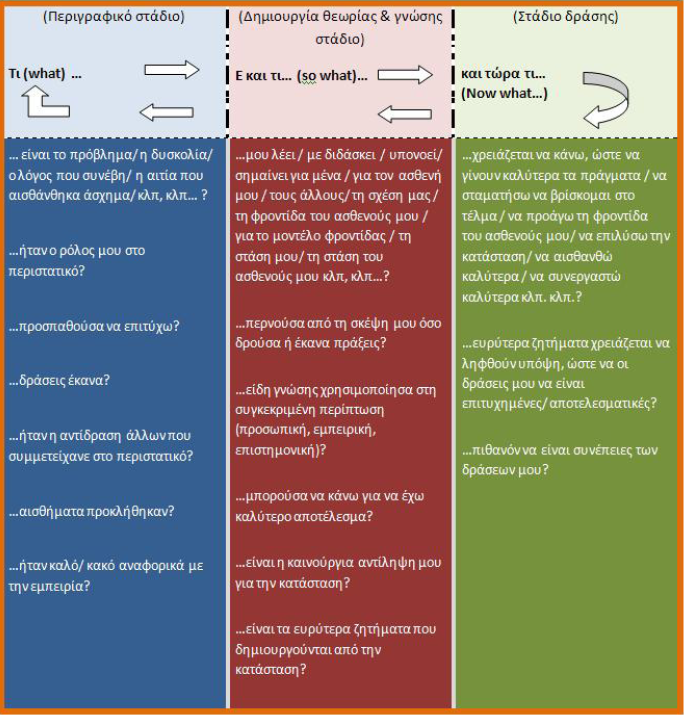 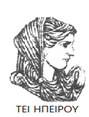 ΜΕΘΟΔΟΛΟΓΙΑ ΕΡΕΥΝΑΣ, Ενότητα 2, ΤΜΗΜΑ ΝΟΣΗΛΕΥΤΙΚΗΣ, 
ΤΕΙ ΗΠΕΙΡΟΥ- Ανοιχτά Ακαδημαϊκά Μαθήματα στο ΤΕΙ Ηπείρου
Σημειώματα
41
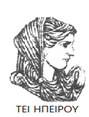 ΜΕΘΟΔΟΛΟΓΙΑ ΕΡΕΥΝΑΣ, Ενότητα 2, ΤΜΗΜΑ ΝΟΣΗΛΕΥΤΙΚΗΣ, 
ΤΕΙ ΗΠΕΙΡΟΥ- Ανοιχτά Ακαδημαϊκά Μαθήματα στο ΤΕΙ Ηπείρου
Σημείωμα Αδειοδότησης
Το παρόν υλικό διατίθεται με τους όρους της άδειας χρήσης Creative Commons Αναφορά Δημιουργού-Μη Εμπορική Χρήση-Όχι Παράγωγα Έργα 4.0 Διεθνές [1] ή μεταγενέστερη. Εξαιρούνται τα αυτοτελή έργα τρίτων π.χ. φωτογραφίες, Διαγράμματα κ.λ.π., τα οποία εμπεριέχονται σε αυτό και τα οποία αναφέρονται μαζί με τους όρους χρήσης τους στο «Σημείωμα Χρήσης Έργων Τρίτων».
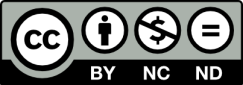 Ο δικαιούχος μπορεί να παρέχει στον αδειοδόχο ξεχωριστή άδεια να  χρησιμοποιεί το έργο για εμπορική χρήση, εφόσον αυτό του  ζητηθεί.
[1]
http://creativecommons.org/licenses/by-nc-nd/4.0/deed.el
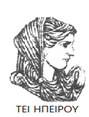 ΜΕΘΟΔΟΛΟΓΙΑ ΕΡΕΥΝΑΣ, Ενότητα 2, ΤΜΗΜΑ ΝΟΣΗΛΕΥΤΙΚΗΣ, 
ΤΕΙ ΗΠΕΙΡΟΥ- Ανοιχτά Ακαδημαϊκά Μαθήματα στο ΤΕΙ Ηπείρου
Σημείωμα Αναφοράς
Copyright Τεχνολογικό Ίδρυμα Ηπείρου. Στέφανος Μαντζούκας.
Μεθοδολογία της Ερευνας.
Έκδοση: 1.0 Ιωάννινα, 2015. 
Διαθέσιμο από τη δικτυακή διεύθυνση:
http://eclass.teiep.gr/courses/NOSH100/
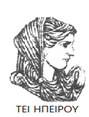 ΜΕΘΟΔΟΛΟΓΙΑ ΕΡΕΥΝΑΣ, Ενότητα 2, ΤΜΗΜΑ ΝΟΣΗΛΕΥΤΙΚΗΣ, 
ΤΕΙ ΗΠΕΙΡΟΥ- Ανοιχτά Ακαδημαϊκά Μαθήματα στο ΤΕΙ Ηπείρου
Διατήρηση Σημειωμάτων
Οποιαδήποτε  αναπαραγωγή ή διασκευή του υλικού θα πρέπει  να συμπεριλαμβάνει:

το Σημείωμα Αναφοράς
το  Σημείωμα Αδειοδότησης
τη Δήλωση Διατήρησης Σημειωμάτων
το Σημείωμα Χρήσης Έργων Τρίτων (εφόσον υπάρχει) 

μαζί με τους συνοδευόμενους υπερσυνδέσμους.
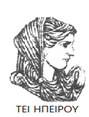 ΜΕΘΟΔΟΛΟΓΙΑ ΕΡΕΥΝΑΣ, Ενότητα 2, ΤΜΗΜΑ ΝΟΣΗΛΕΥΤΙΚΗΣ
ΤΕΙ ΗΠΕΙΡΟΥ- Ανοιχτά Ακαδημαϊκά Μαθήματα στο ΤΕΙ Ηπείρου
Τέλος Ενότητας
Επεξεργασία: Βαΐτσα Τσακστάρα
Ιωάννινα, 2015
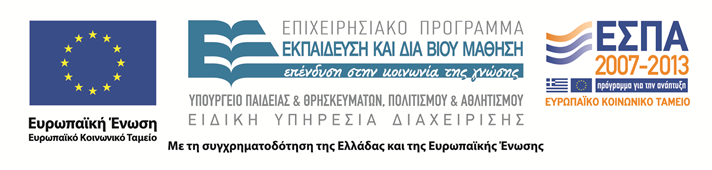 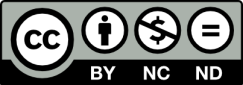 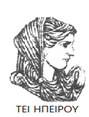 ΜΕΘΟΔΟΛΟΓΙΑ ΕΡΕΥΝΑΣ, Ενότητα 2, ΤΜΗΜΑ ΝΟΣΗΛΕΥΤΙΚΗΣ
ΤΕΙ ΗΠΕΙΡΟΥ- Ανοιχτά Ακαδημαϊκά Μαθήματα στο ΤΕΙ Ηπείρου
Σημειώματα
ΜΕΘΟΔΟΛΟΓΙΑ ΕΡΕΥΝΑΣ, Ενότητα 2, ΤΜΗΜΑ ΝΟΣΗΛΕΥΤΙΚΗΣ
ΤΕΙ ΗΠΕΙΡΟΥ- Ανοιχτά Ακαδημαϊκά Μαθήματα στο ΤΕΙ Ηπείρου
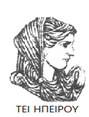 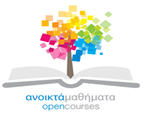 Βιβλιογραφία
Δαρβίρη Χ. 2009. Μεθοδολογία Έρευνας στο Χώρο της Υγείας Πασχαλίδης Αθήνα

Μερκούρης Α., 2008. Μεθοδολογία Νοσηλευτικής Έρευνας. Έλλην, Αθήνα. 

Mantzoukas S., 2007. “Issues of representation within qualitative inquiry”. Chapter in the edited book:
Bryman A. “Qualitative Research 2 ”. Sage Publication, London.

Μαντζούκας Σ. 2003. “Έρευνα και αντιληπτικά περιγράμματα: Τα είδη και η χρησιμότητα τους για τους ερευνητές νοσηλευτές”. Νοσηλευτική, 42(4), 405-413.

Μαντζούκας Σ.., 2007. “Ποιοτική έρευνα σε έξι εύκολα βήματα: Η επιστημολογία, οι μέθοδοι και η παρουσίαση”.Νοσηλευτική, 46(2), 176-187.

Mantzoukas S., 2008. “Facilitating research students in formulating qualitative research questions”.
Nurse Education Today, 28(3), 371-377.

Mantzoukas S., 2011. “Exploring ethnographic genres and developing validity appraisal tools”. Journal of Research in Nursing (published early online).

Σαχίνη Κ. 2000 Μεθοδολογία έρευνας. Βήτα, Αθήν
Τέλος Ενότητας
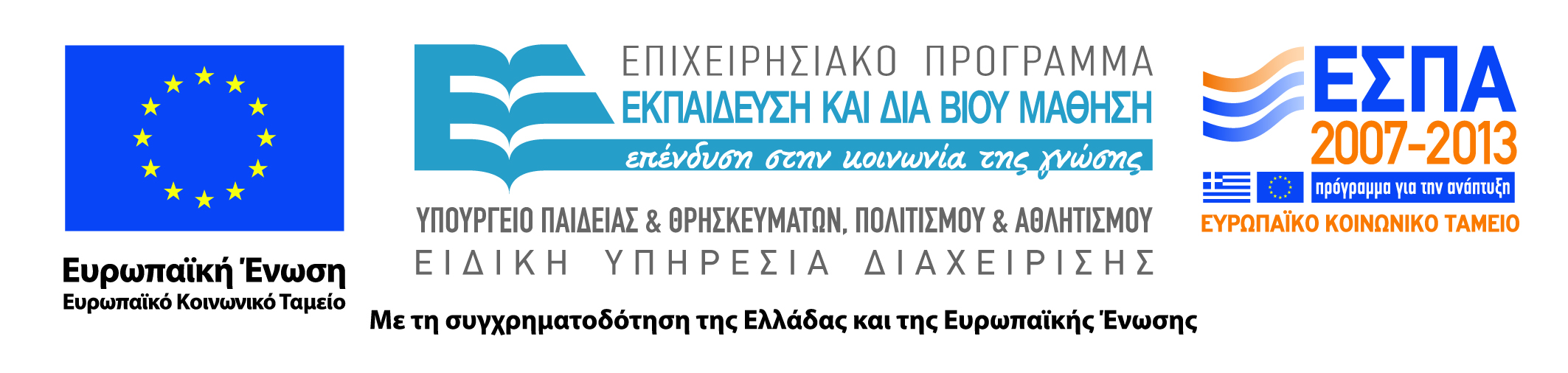 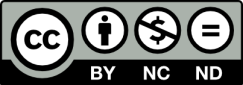